Палацові паркові       комплекси України
Палацово-парковий комплекс «Шарівка»
Цей палац у готичному стилі був побудований на початку ХІХ століття німецьким цукрозаводчиком Кеннігом у с. Шарівка Богодуховського району Харківської області. Місцеві жителі досі називають його Цукровим...
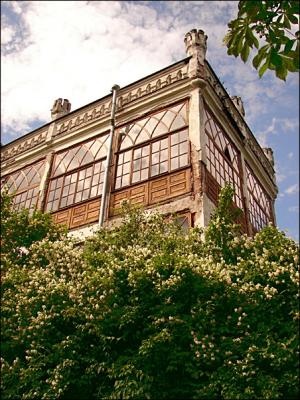 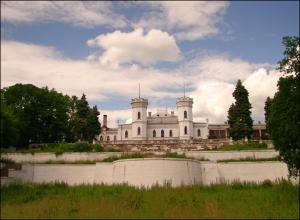 Палацово-парковий комплекс «Наталіївка»
палацово-парковий комплекс був заснований у 1884 р. крупним поміщиком і цукрозаводчиком Павлом Харитоненком, та названий на честь молодшої дочки Наталії, княжни Горчакової…
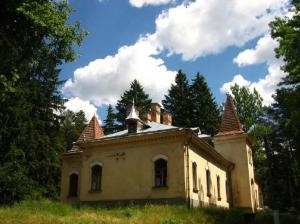 Палацово-парковий комплекс «Старомерчанський»
Садиба у смт. Старий Мерчик має значну історичну цінність, пов’язану з іменами видатних діячів історії Слобожанщини…
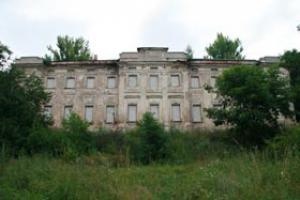 Палацово-парковий ансамбль «Самчики»
Пала́цово-па́рковий анса́мбль «Са́мчики» — музей-садиба у селі Самчики на схід від Старокостянтинова (нині Старокостянтинівський район Хмельницька область). Належить до кращих пам'яток стилю в країні. Палац є одним з найкраще збережених, що дало змогу облаштувати музей-садибу
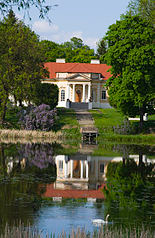 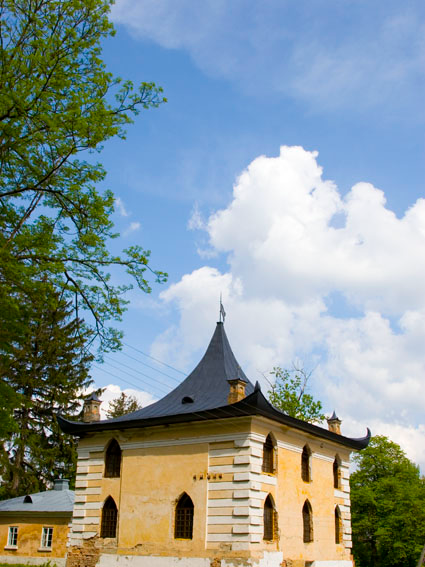 Вхід до заповідника у Самчиках
Китайський будиночок у Самчиках
Сокиринський палацово-парковий комплекс потребує уваги держави.
Алупка. Воронцовський палац. 
Північний фасад.
Воронцовський палац з західного боку. Сторожові вежі та Шуваловський корпус.
Воронцовський палац. Парадний кабінет.
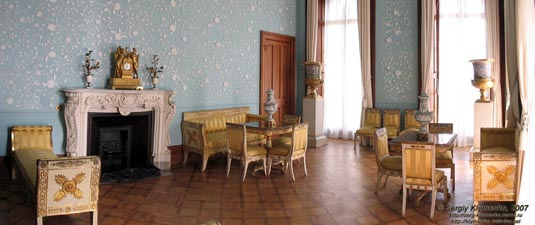 Алупка. Воронцовський палац. 
Блакитна вітальня. Загальний вид.
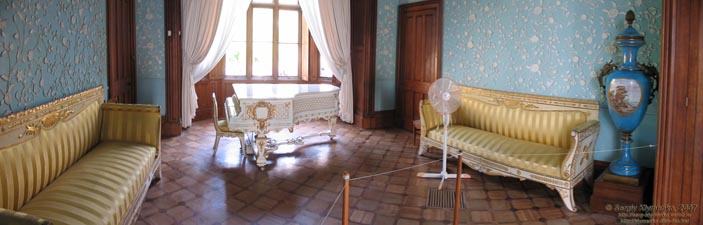 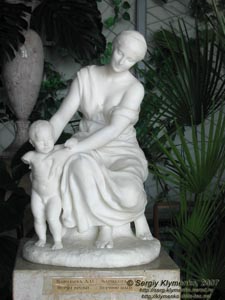 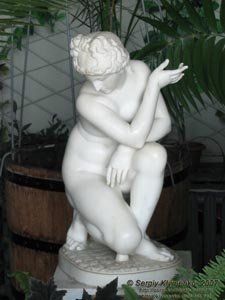 Алупка. Воронцовський палац. Мармурові скульптури у Зимовому саду
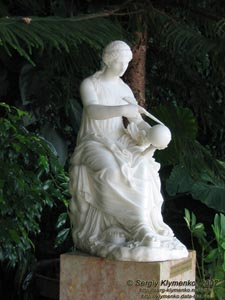 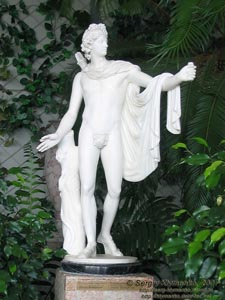 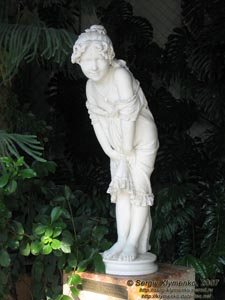 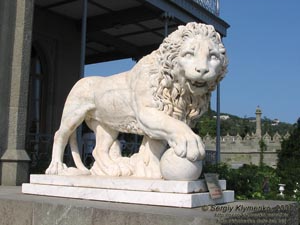 Алупка. Воронцовський палац. Південий фасад. 
Альгамбра та Левова тераса.
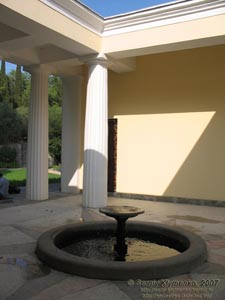 Алупка. Палацово-парковий музей-заповідник. У Долішньому парку. Чайний будиночок.
Алупка. Палацово-парковий музей-заповідник. Верхній парк. Лебедині озера
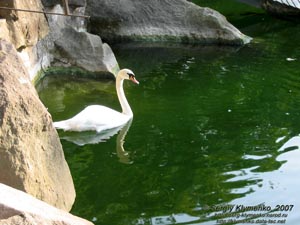 Дякую за перегляд!!!